Mi van, ha nem tudok teát főzni?
Szalayné Tahy Zsuzsanna
Algoritmusok, adatok  ̶  tea nélkül
Hogyan kezdjük tea nélkül a programozás tanulását
Ki tud teát főzni?
Programozók első algoritmusa
Felnőttek
Angolul tudók, angolok
Férfiak
A diákjaim nem tudnak…
Sokan, sokféleképp tudják
Mennyire kell részletezni?
Melyik jó?
Mi legyen tea helyett?
Mindennapokból vett példa
Saját példa  – mindenkinek más
Napirend
Általában nem hatékony, mert nincs közös alap
Általánosított élethelyzet
Pl. csecsemő napirendje
Film
Akár a teafőzés is lehet
Mi legyen tea helyett?
Legyen inkább korábban tanult ismeret
Háromszög-szerkesztések
Helyiértékes összeadás, kivonás, szorzás, osztás
Koreográfia (tánc, tornagyakorlat)
Kísérőzene algoritmusai
Találd ki, hogyan működik, írd le
Írásbeli osztás
Vissza a múltba(Algorithmi de numero Indorum)
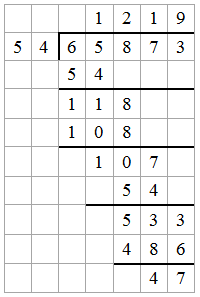 Mi legyen tea helyett?
Korábban tanult ismeret
Tudatosítjuk, hogy a szabály egy algoritmus
Segíti a szabály (algoritmus) megtanulását
Találd ki, hogyan működik, írd le
Szabály, algoritmus felfedezése
Algoritmus leírásának, megfogalmazásának gyakorlása
Tantárgyközi tartalom
Hasznos lenne, ha a szaktanárok be tudják építeni a szaktárgyaikba 
Az informatikatanárok  ̶  ha van idejük  ̶  be tudják építeni tanóráikba 
Mi legyen tea helyett?
Informatika
Grafikai programok
Szövegszerkesztők
Adatkezelők
Táblázatkezelők
Adatbázis-kezelők
Grafikai programok
„Hogyan működik a program?”
Pixelgrafikában kicsinyítés 
Tömörítés
Problémamegoldás algoritmusa
Rajzolj EU-zászlót
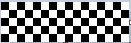 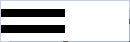 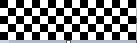 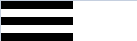 Szövegszerkesztők
Adatok, objektumok
Karakterek és kódok 
Karakter, bekezdés, szakasz, táblázat, grafikai objektum, kép…
Tulajdonság, esemény, osztály, öröklődés értelmezése
New bekezdés (milyen tulajdonságai lesznek?)
Alakváltás: Kör-> csillag
Szövegszerkesztők
Algoritmusok
Keresés, csere
Középre zárás
Szöveg sorokra tördelése (szóköz szerepe, helyesírási hibák)
Fattyú- és árvasorok
Táblázatkezelő
Adatok, adattípusok
Szöveg, szám, dátum
Szám, logikai
Valós (pontosság)
Feltétel (HA())
Képletek, logikai kifejezések,
3 --> IGAZ
IGAZ --> 1
IGAZ --> -1 (Access  kettes komplemens kódolás)
Tömbös értelmezés
Feltételes formázás
Táblázatkezelő
Ciklusok
End, Nyíl
Hajszálkereszt duplakattintás
Kijelölésen Ctrl+Enter
Függvények
A számítás algoritmusa
SZUM, MAX, MAX2, ÁTLAG, ÁTLAGA, DARABTELI
HOL.VAN, FKERES (lineáris és logaritmikus keresés)
AB.SZUM
Tömbfüggvények
Képletkiértékelő használata az algoritmus felderítéséhez
Teafőzés helyett
A programozás alapjait
algoritmusokat,
adattípusokat,
OOP fogalmakat
nagyrészt meg lehet tanítani az alkalmazói szoftverek működésének vizsgálatával
A programozás oktatását külső példa helyett kezdjük a használt programok vizsgálatával.
Teakészítés szerintem
Forró víz beszerzése
Bögrébe filter
Víz ráöntése a filterre
Kicsit várni, hogy sötét legyen a lé
Ha van málnaszörp,
15%-nyit hozzáönteni
Különben, Ha van tej és cukor,
Tejet, cukrot bele
Különben error
Try it! 